Adding Sentences
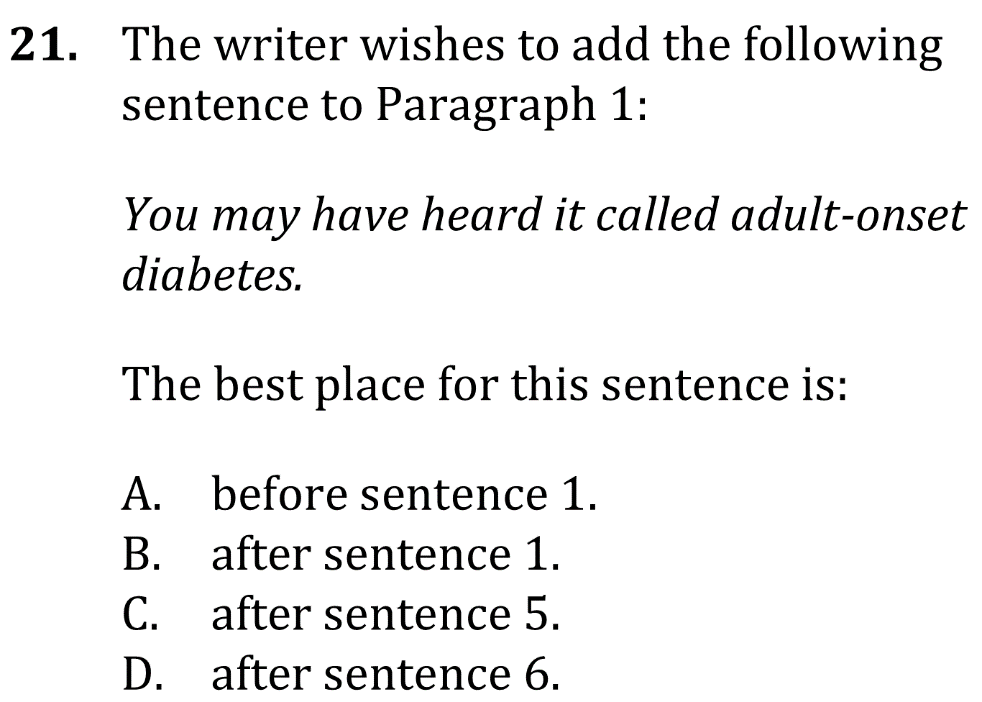 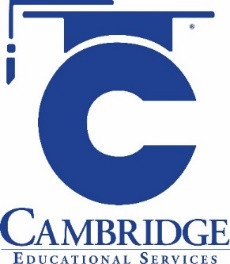 Add a new sentence. Level: Basic. Skill Group: Organization and Coherence.
Adding Sentences
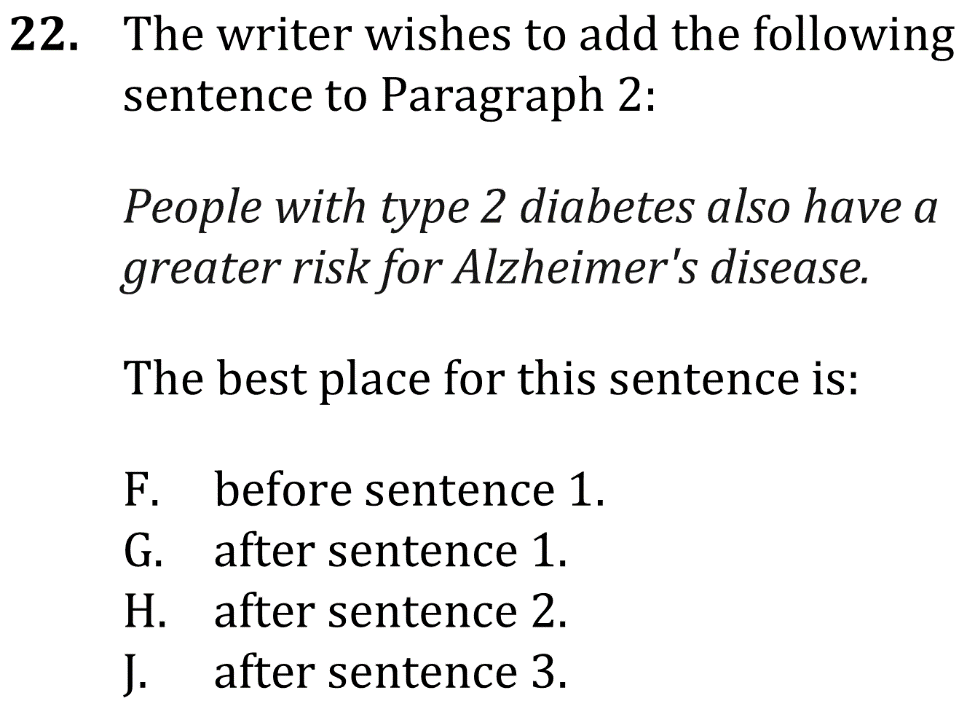 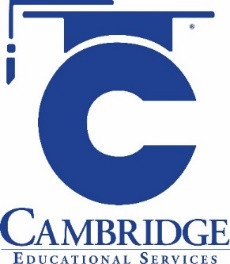 Add a new sentence. Level: Basic. Skill Group: Organization and Coherence.
Adding sentences
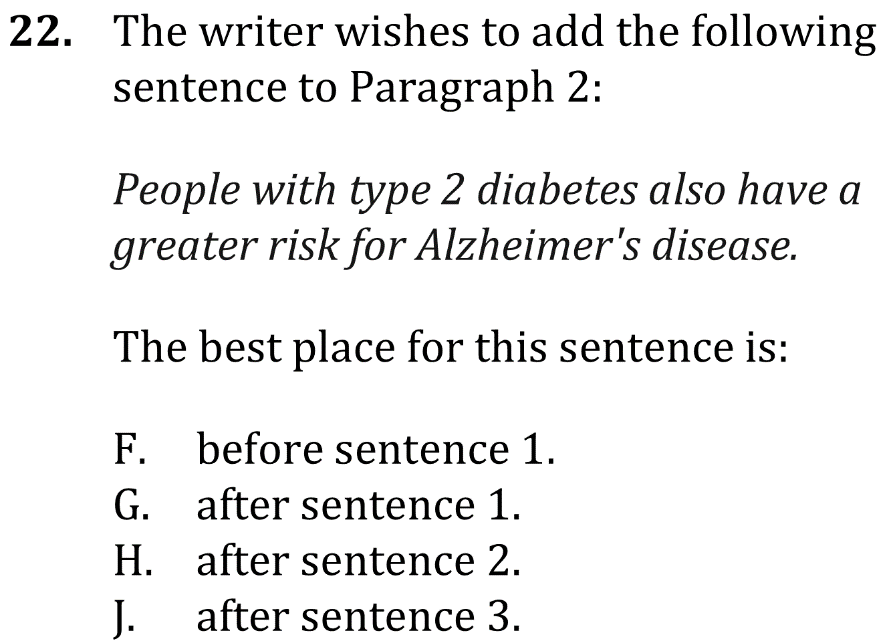 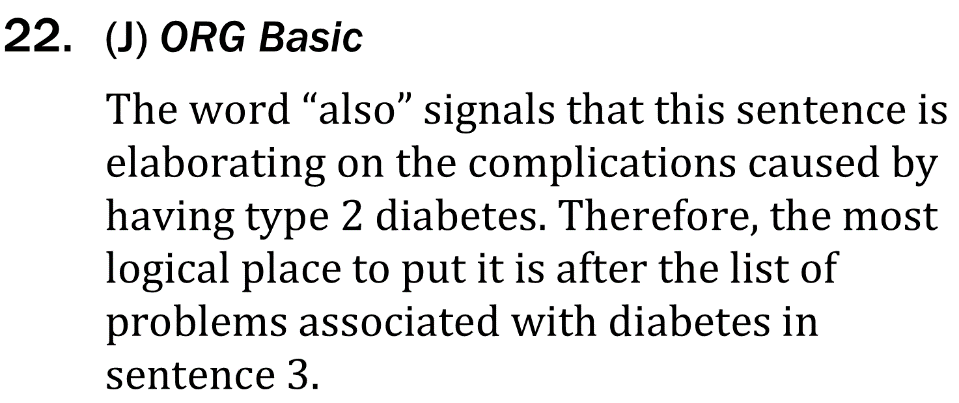 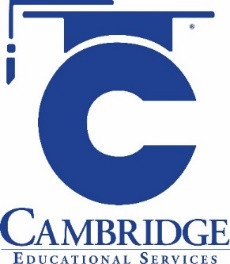 Add a new sentence. Level: Basic. Skill Group: Organization and Coherence.
Adding sentences
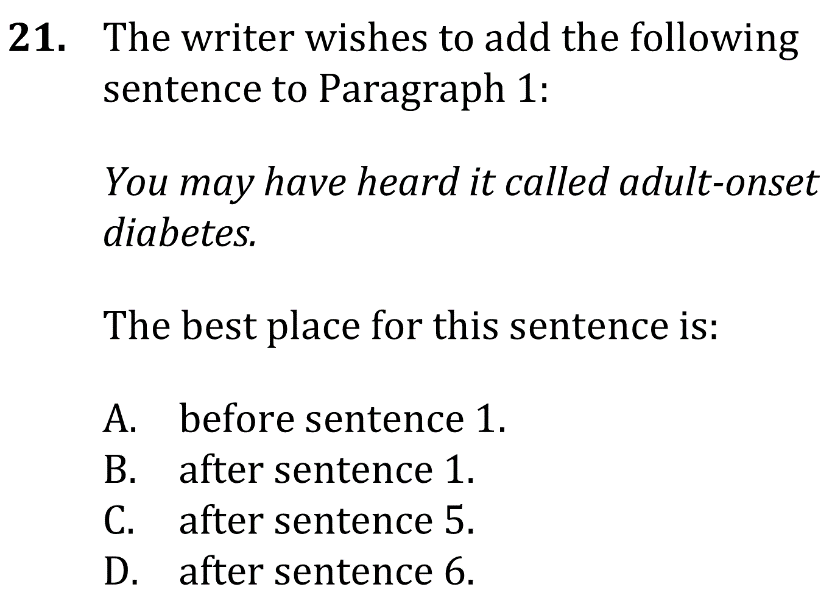 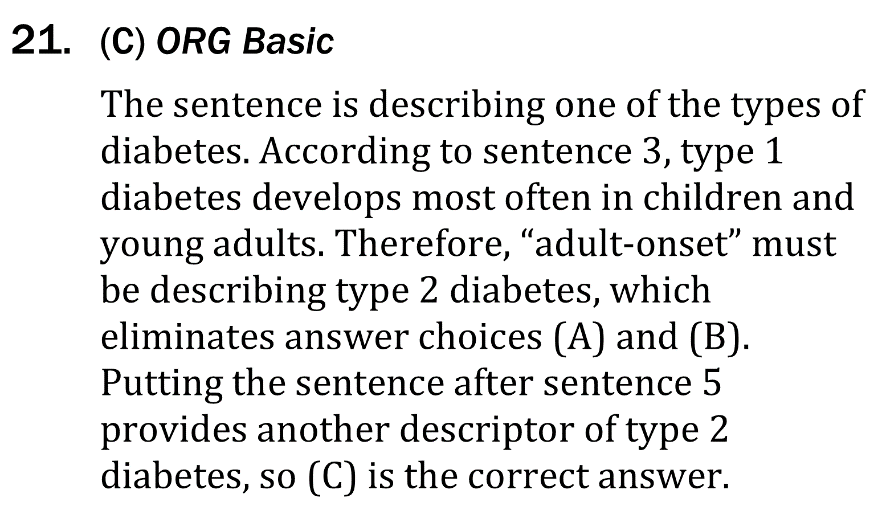 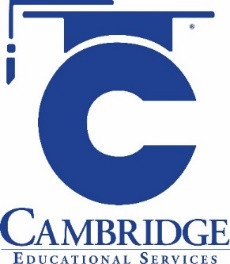 Add a new sentence. Level: Basic. Skill Group: Organization and Coherence.